थॉमस माल्थस
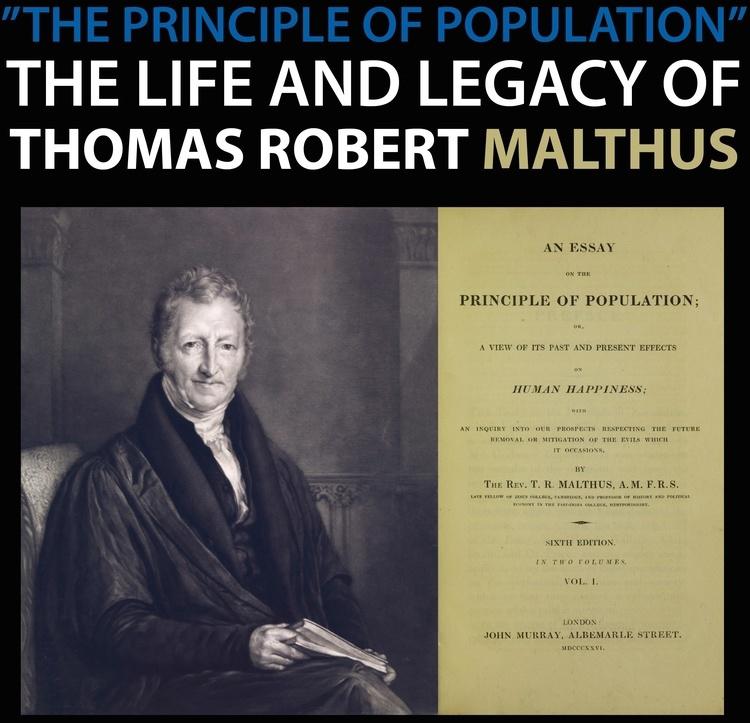 जिवनपरीचयकार्य
सिद्धांत
सिद्धांताचे स्पष्टीकरण